Abstract — This Power Point is a basic guide to help prepare the posters to be submitted at the 13th Spanish Conference on Electron Devices. 
This section should be written using 16 pt.
1. Introduction (20 pt)
5. References (20 pt)
4. Conclusions (20 pt)
3. Results and Discussion (20 pt)
Acknowledgements (20 pt)
2. Experimental (20 pt)
Title (34 pt)
Authors’ names (14 pt)
e-mail address (11 pt)
Affiliation (11 pt)
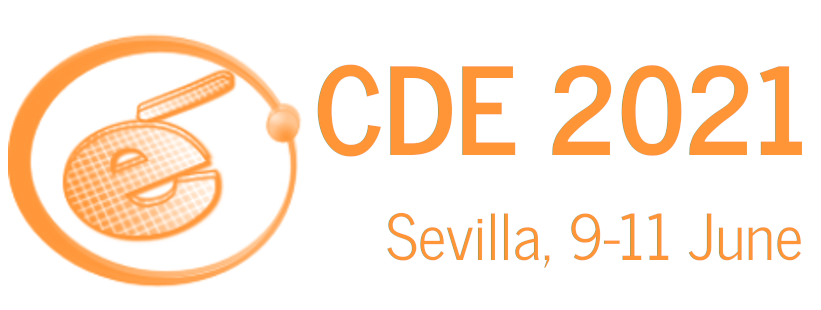 The references should be written using 10 pt.
[1] G. Eason, B. Noble, and I.N. Sneddon, “On certain integrals of Lipschitz-Hankel type involving products of Bessel functions,” Phil. Trans. Roy. Soc. London, vol. A247, pp. 529-551, April 1995.
[2] J. Clerk Maxwell, A Treatise on Electricity and Magnetism, 3rd ed., vol. 2. Oxford: Clarendon, 1892, pp. 68-73.
This section should be written using 16 pt.
The title (34 pt), authors’ names (14 pt), e-mail address (11 pt) and affiliation (11 pt) should be written at the top of the document. Posters should be written in English.
This section should be written using 16 pt.
The poster should be sent in Power Point format, one slide in standard size (4:3). In addition, the font size must be respected at all times:
- Headers: 20 pt.
- Section texts: 16 pt. (except References 10 pt.)
You can add as many sections as you need, as well as modify their dimensions, but always respecting the font size. This is very important due to the fact that the posters will be shared in a platform in image format. In order not to lose resolution it is important to follow the instructions above.

In addition, images and figures can be added throughout the sections.